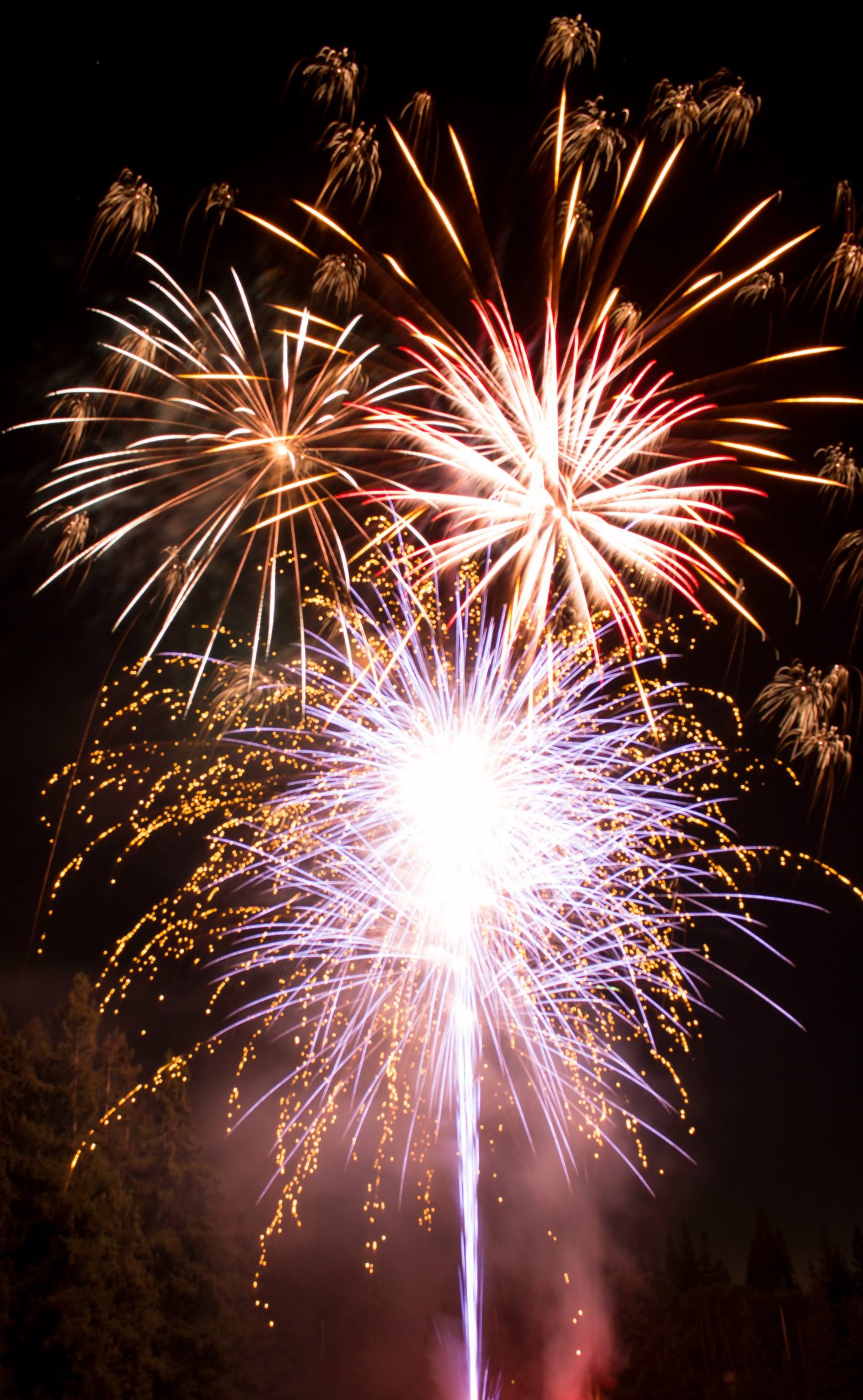 Events as 
Top Level Ontology

March 15 2021

Creative Commons License:
Attribution 4.0 International (CC BY 4.0)
OntoInsights, LLC
CC BY 4.0, OntoInsights, LLC
3/15/21
1
.
Event
An event is any situation (including a process or state) that happens, occurs, or holds to be true or false during some time point or time interval.



Stories and the real world have in common that human cognition divides them up into events.
https://urresearch.rochester.edu/fileDownloadForInstitutionalItem.action?itemId=33469&itemFileId=183704 






http://ceur-ws.org/Vol-2160/C3GI_2017_paper_1.pdf
CC BY 4.0, OntoInsights, LLC
2
.
Aspects of Events
Agents/actors/participants (who and what)
Including affected agents/actors
Location (where)
Time/sequence (when)
Happening/occurrence/state (what)
Tools/instruments/resources used or provided/consumed (what and how)
Goal/intent (why)
Causation, precondition and prevention (why)
Modality+ (planned/possible, attempted/failed, …)
Other relationships
For example, component events
CC BY 4.0, OntoInsights, LLC
3
.
‘Top Level’ Ontology - Semantics of Events
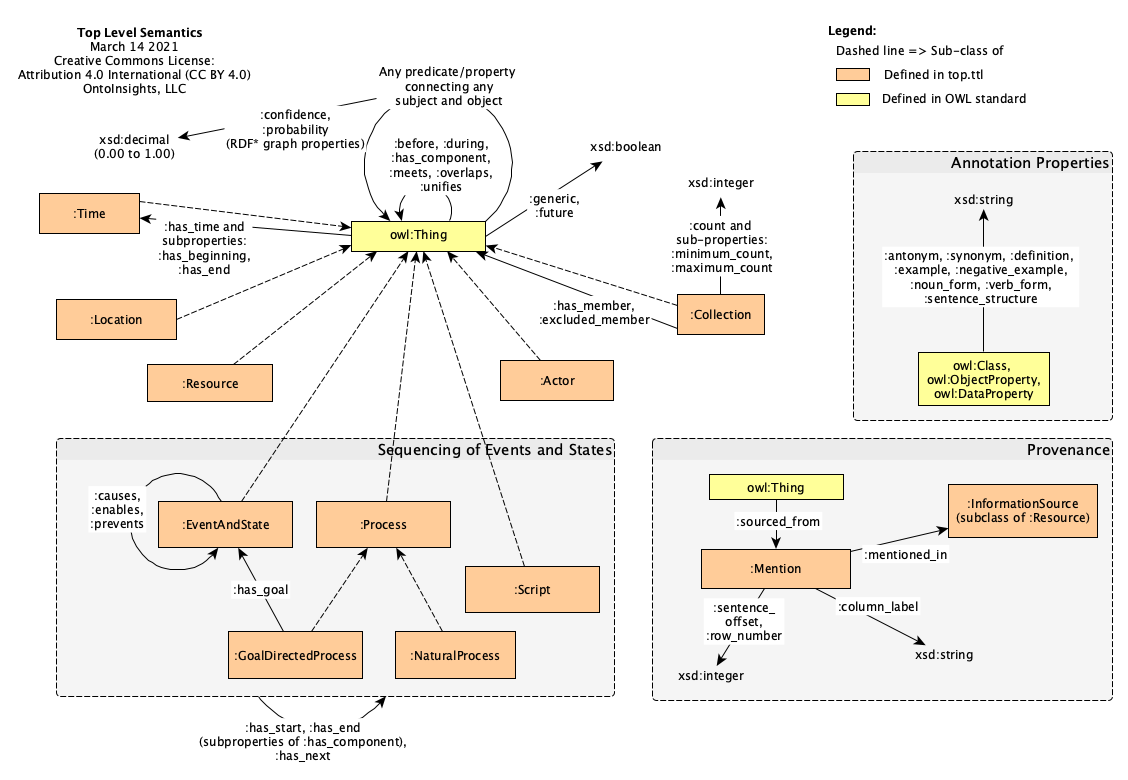 4
CC BY 4.0, OntoInsights, LLC
.
Event - State Ontology
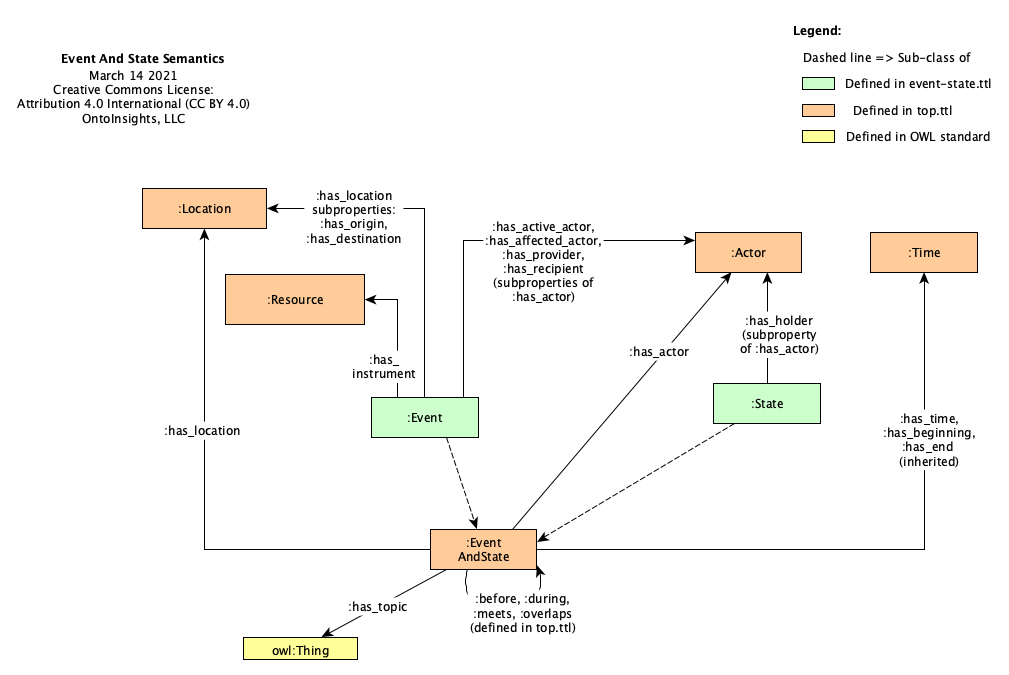 5
CC BY 4.0, OntoInsights, LLC
.
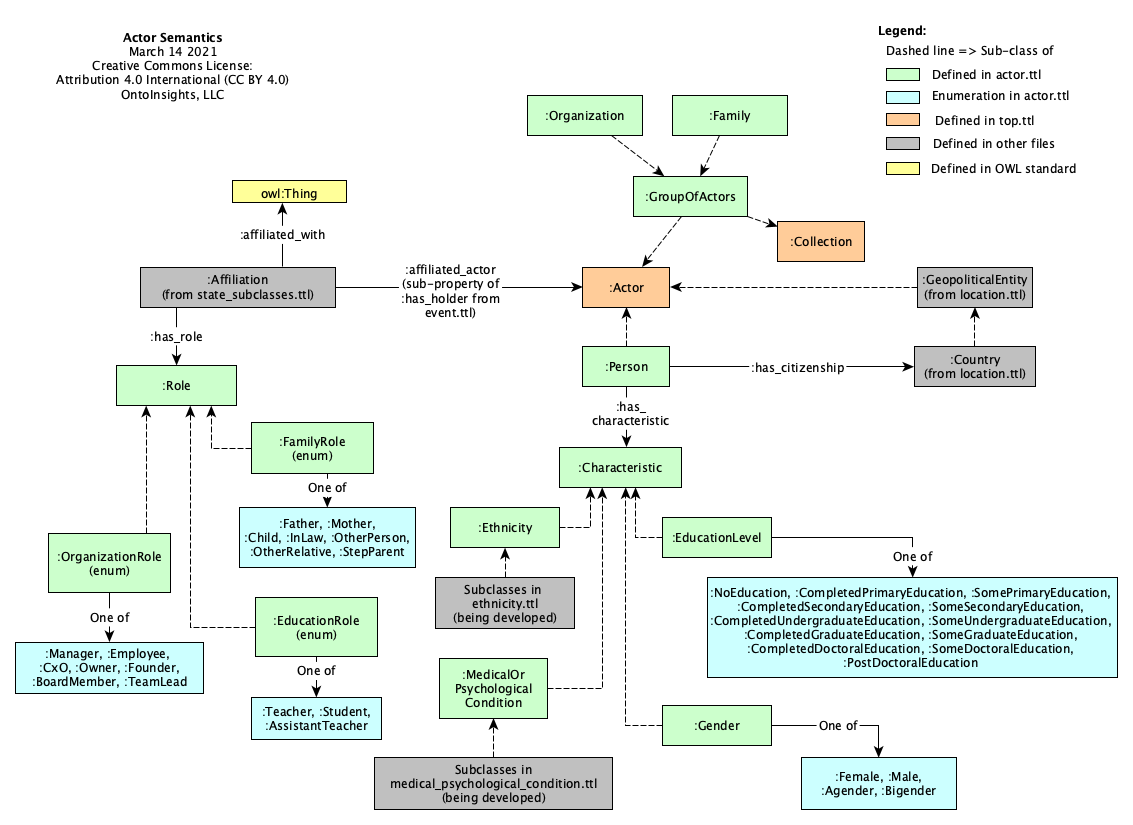 Actor/Agent Ontology
6
CC BY 4.0, OntoInsights, LLC
.
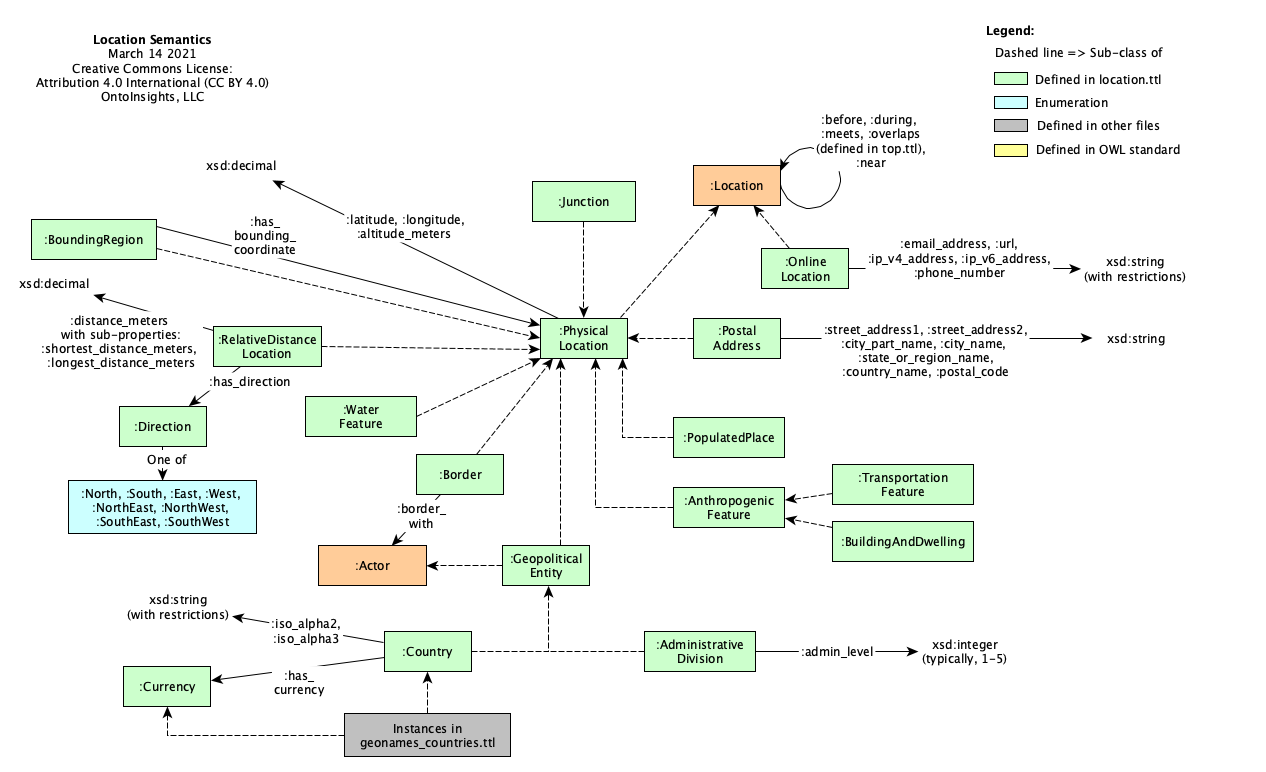 Location 
Ontology
7
CC BY 4.0, OntoInsights, LLC
.
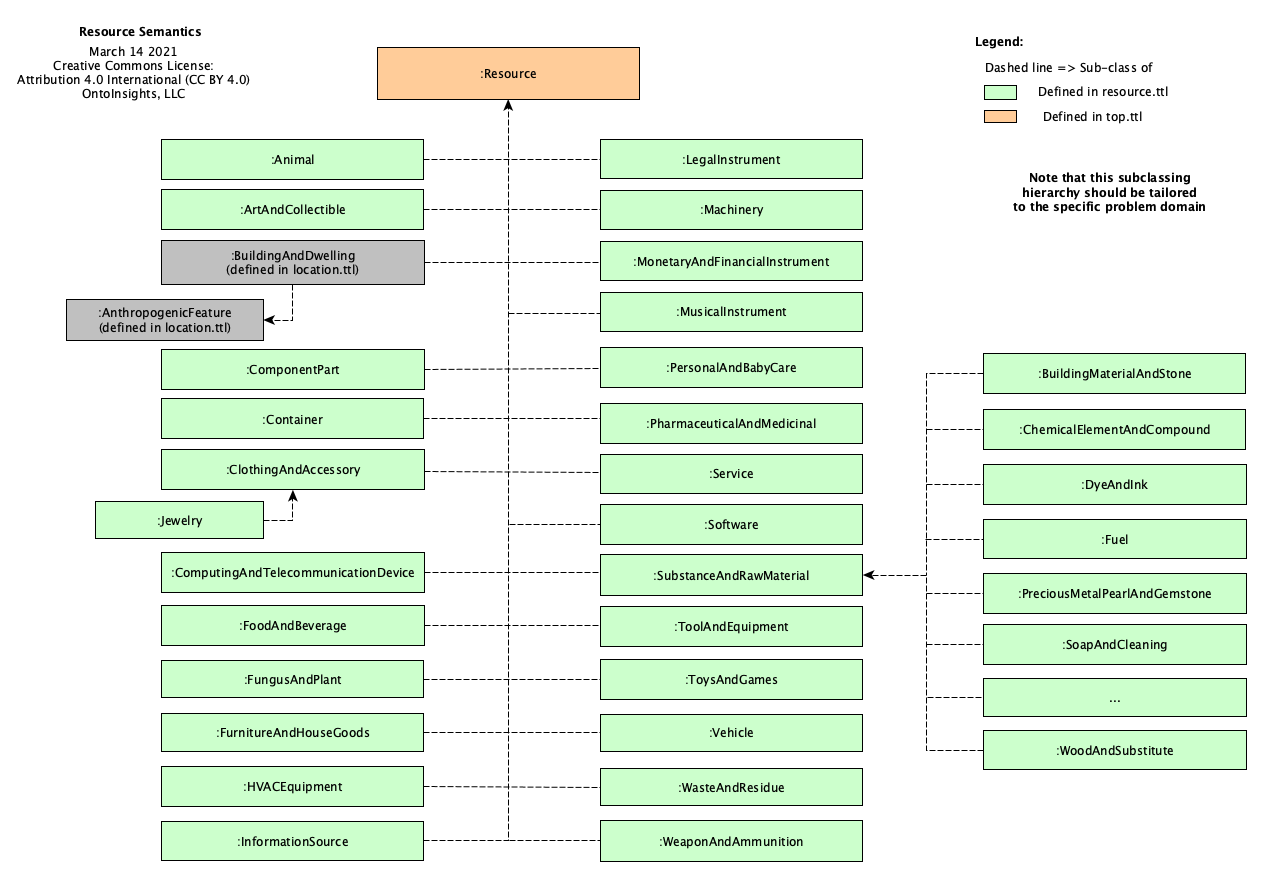 Resource 
Ontology

Things Created, Used, Required, …
8
CC BY 4.0, OntoInsights, LLC
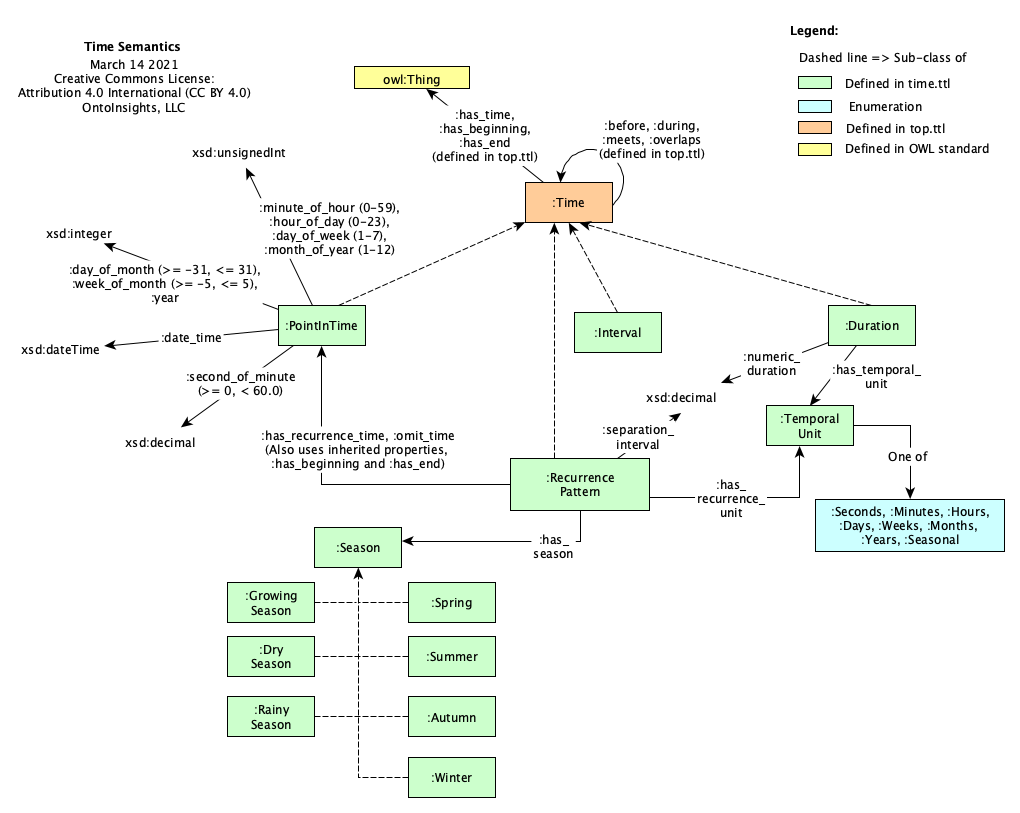 .
Time 
Ontology
9
CC BY 4.0, OntoInsights, LLC
.
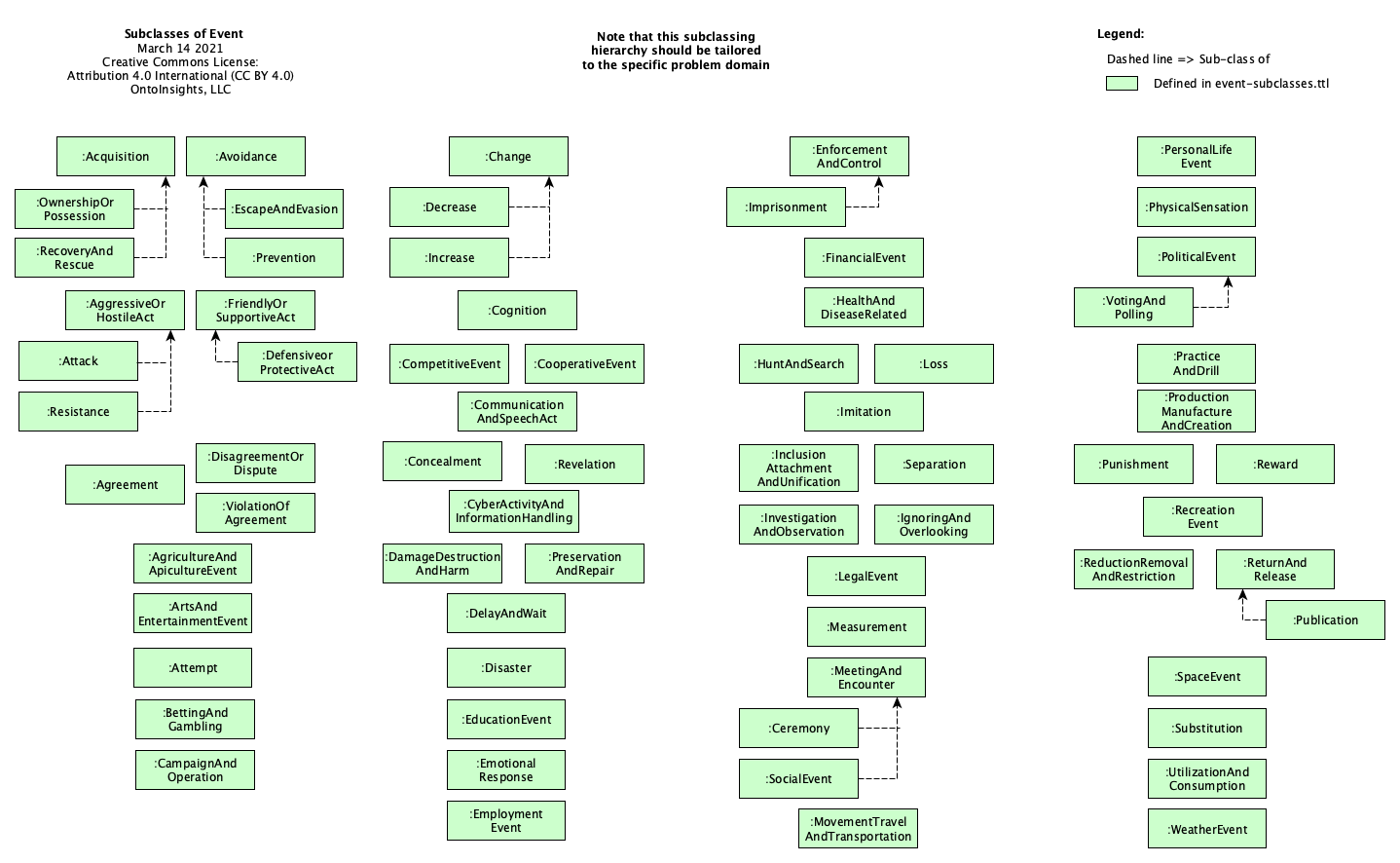 Event Sub-Classes
10
CC BY 4.0, OntoInsights, LLC
.
State Sub-Classes
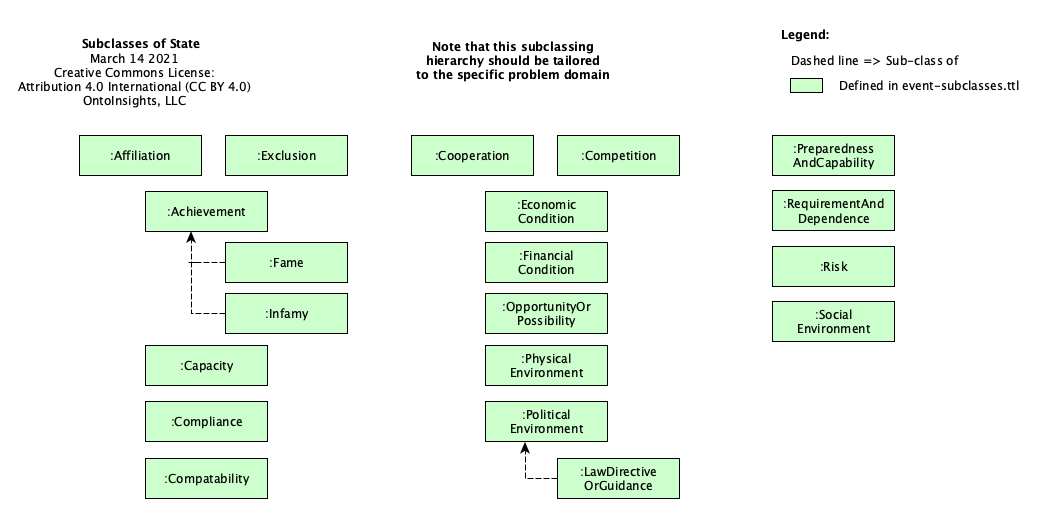 11
CC BY 4.0, OntoInsights, LLC
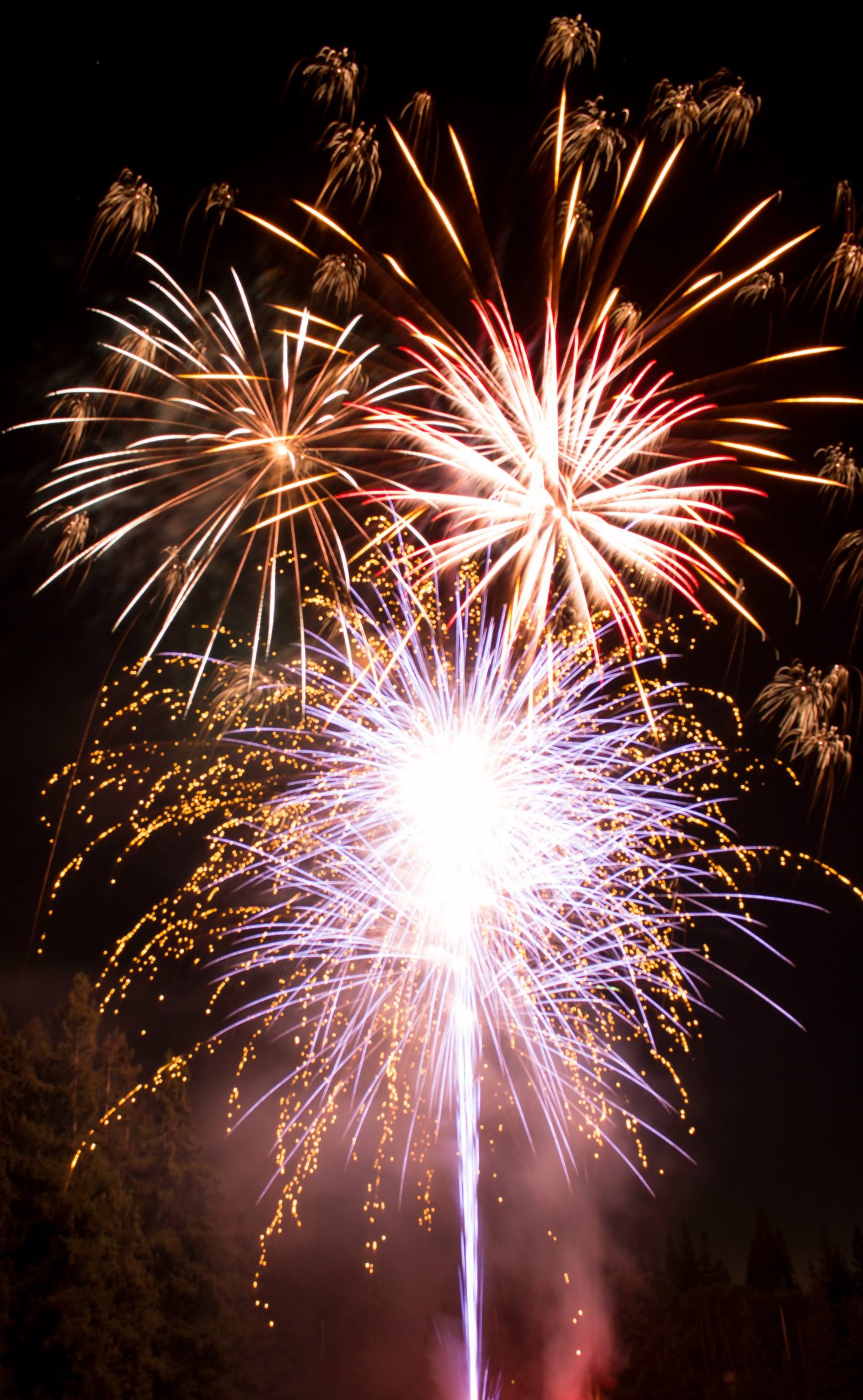 CC BY 4.0, OntoInsights, LLC
12
3/15/21